The Story Of Gog And Magog
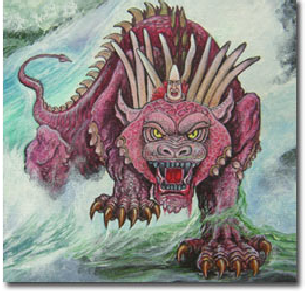 Part 12
The Numerology Of Gog And The  Little Horn
1
Gog & The Little Horn
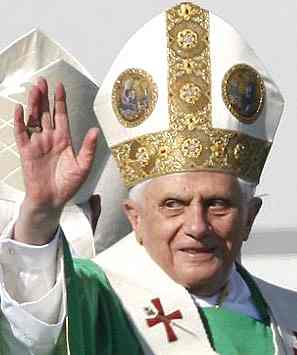 It would probably be true to say that 99% of Protestant Christians including theologians believe that the little horn of Daniel is the Papacy.
2
Gog & The Little Horn
However, the scriptures would indicate otherwise, although the Papacy was and is an emanation of the “Little Horn Power”, but only in part’ and acting as an Aunt Sally to take the knocks from those who are not aware that the Papacy was and is a front for a far more sinister power unseen behind the scenes.
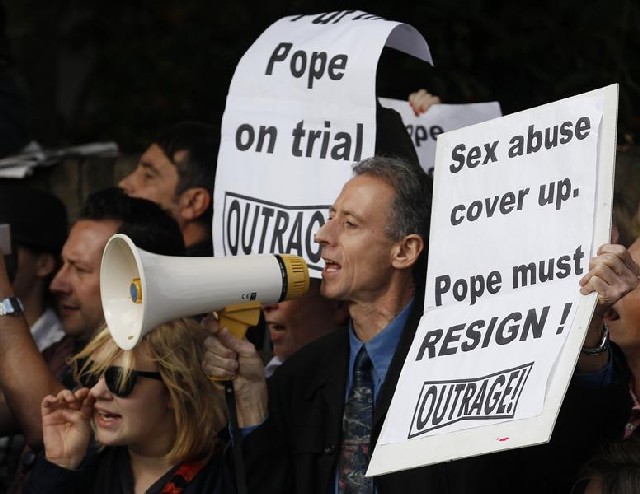 3
Gog & The Little Horn
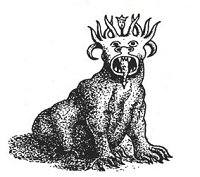 Most in Christian Identity will agree that the ten horns of the beast is Israel, representing the 12 tribes of Israel – 10 because the Levites were divided amongst the tribes while Judah was the sceptre tribe which ruled over the other tribes.
The Ten Horned Beast
4
Gog & The Little Horn
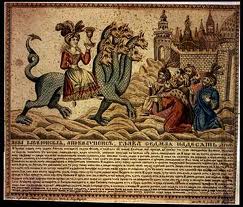 Also these horns are known collectively as the whore, because Israel and Judah were put away for going after strange gods hence the term whore.
5
Gog & The Little Horn
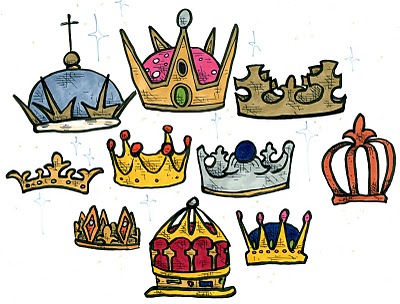 We are told each horn is a king, now a king has to have a populace over which to rule.
6
Gog & The Little Horn
Now that is a very good metaphor, because the beast uses the tribes as its proxy war machine to keep other nations in line, and to set one tribe against another in order to keep numbers down, as it knows that it is no match numerically speaking against all the tribes.
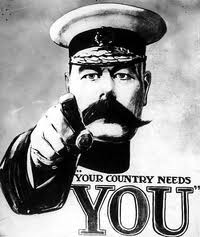 7
Gog & The Little Horn
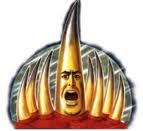 Now it stands to reason that the little horn, must be similar to the other horns, but as its name implies, is much smaller.
8
Gog & The Little Horn
The only candidate to fit the description are the Edomites, who go under the name of Jews, originating in the most part from Khazaria or are descendants of the Pharisees and Sadducees of Christ’s day.
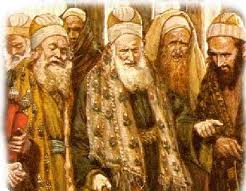 Pharisees
9
Gog & The Little Horn
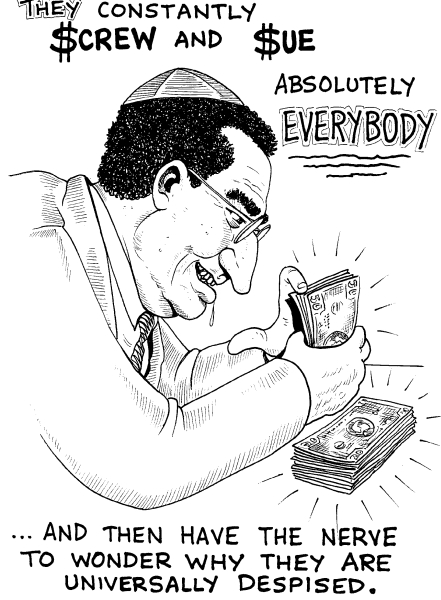 Many are aware that the Jews control all western governments, but form barely 2% of the population. Hence the metaphor “little horn”.
10
Gog & The Little Horn
Therefore, it is not referring to one person in one place but to an alien race scattered amongst all ten tribes!
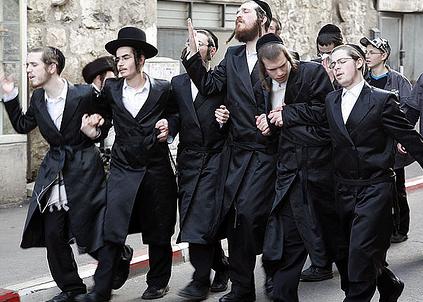 11
Gog & The Little Horn
That the Jews are Gog can be demonstrated by numerology. First the scriptures need to be consulted to discover the number of Gog. We have 3 main indications in scripture:
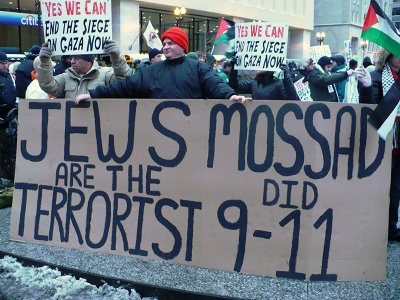 12
Gog & The Little Horn
1) Gog is mentioned exactly 11 times in the scriptures – 10 times in the Old Testament and once in the New Testament, reflecting 10 horns plus 1 little horn.
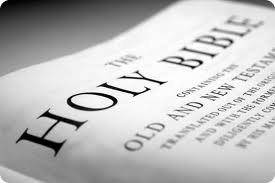 13
Gog & The Little Horn
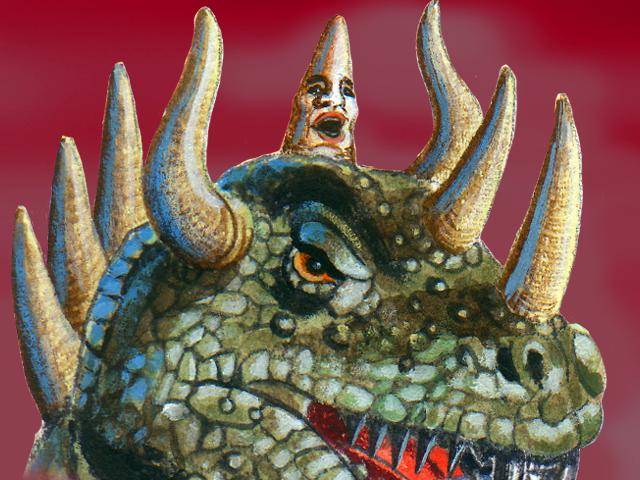 2) The little horn coming up in the midst of the 10 horns 10+1=11
14
Gog & The Little Horn
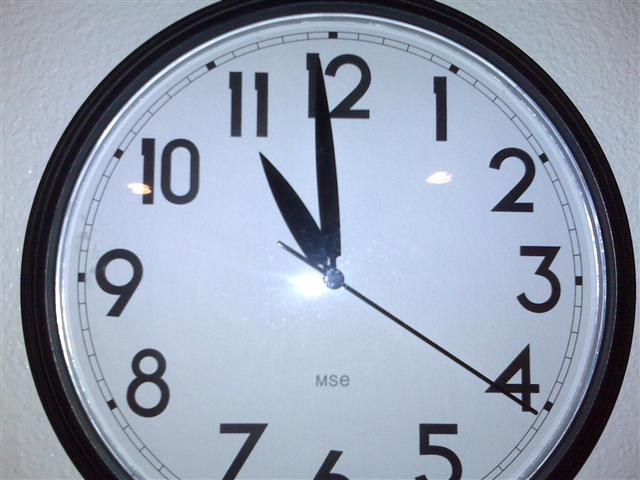 3) The Bible refers to the eleventh hour as a time of foreboding or the latter day when Gog would come against Israel.
15
Gog & The Little Horn
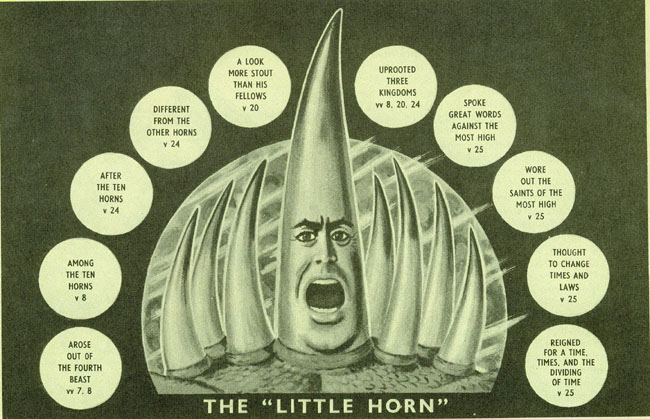 The Bible obeys its own rules, namely 2 or 3 witnesses. There is only one verse referring to the little horn coming up amongst the 10 horns
16
Gog & The Little Horn
However, there is another verse using a different metaphor – the clue is “coming up”. Both the little horn and Gog “come up” amongst the tribes of Israel. “Coming up” is a good description of their modus operandi i.e
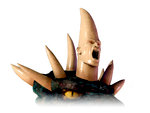 17
Gog & The Little Horn
….. or in modern parlance worming their way in! First doing very lowly jobs and then working their way up the ladder in the various host nations.
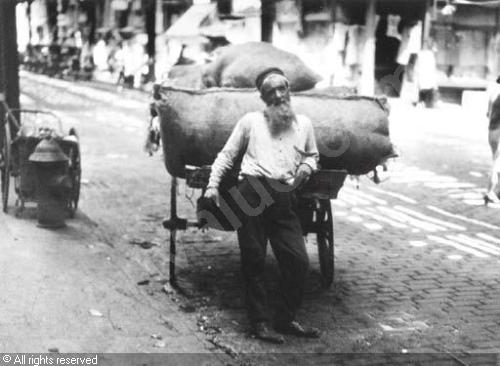 18
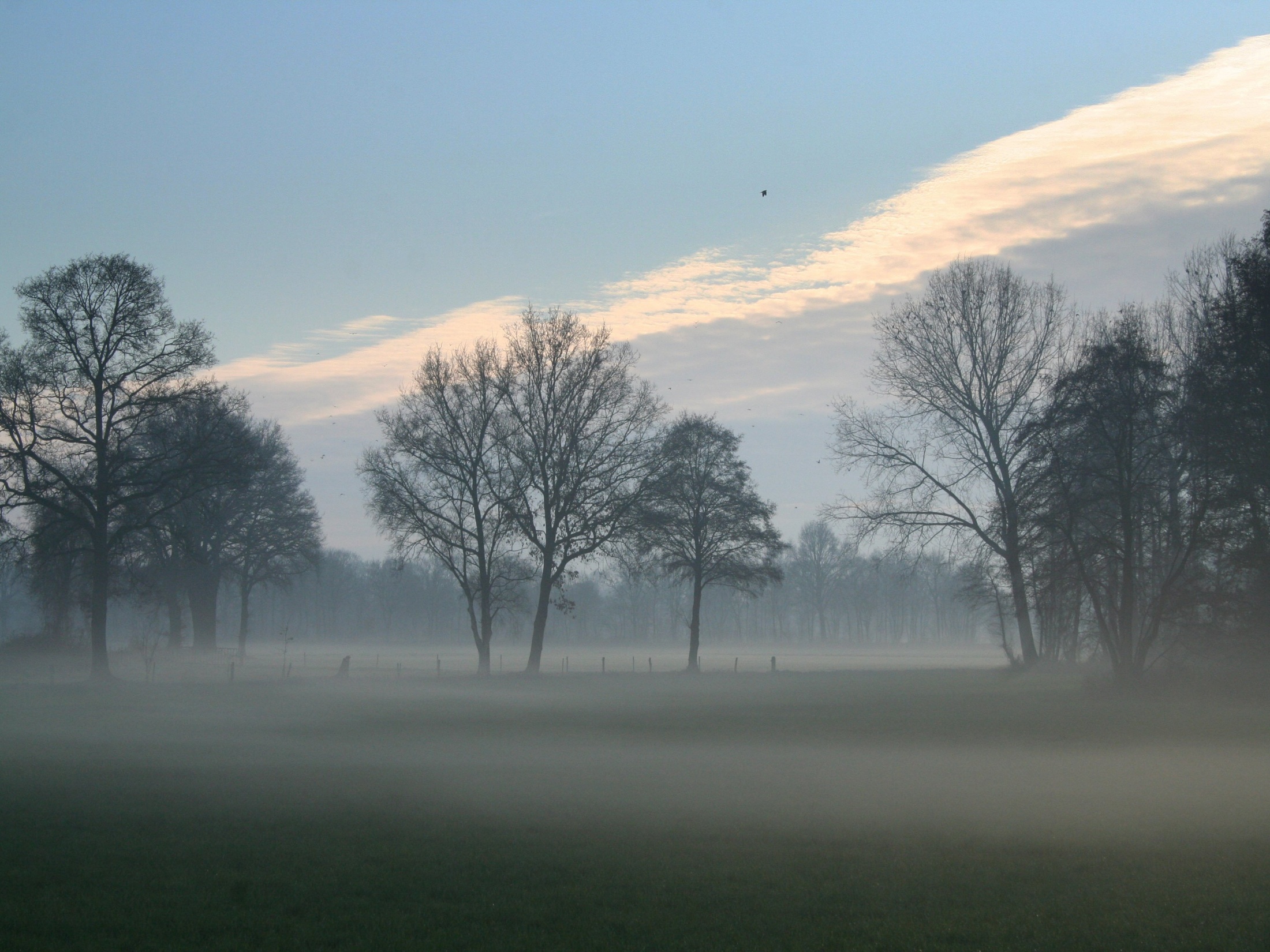 Gog & The Little Horn
Coming up as a cloud covereth the earth is another good metaphor, because like an autumn mist which at first is only a few inches above the ground, but then rises very high and everything is obscured, just like the Jew…..
19
Gog & The Little Horn
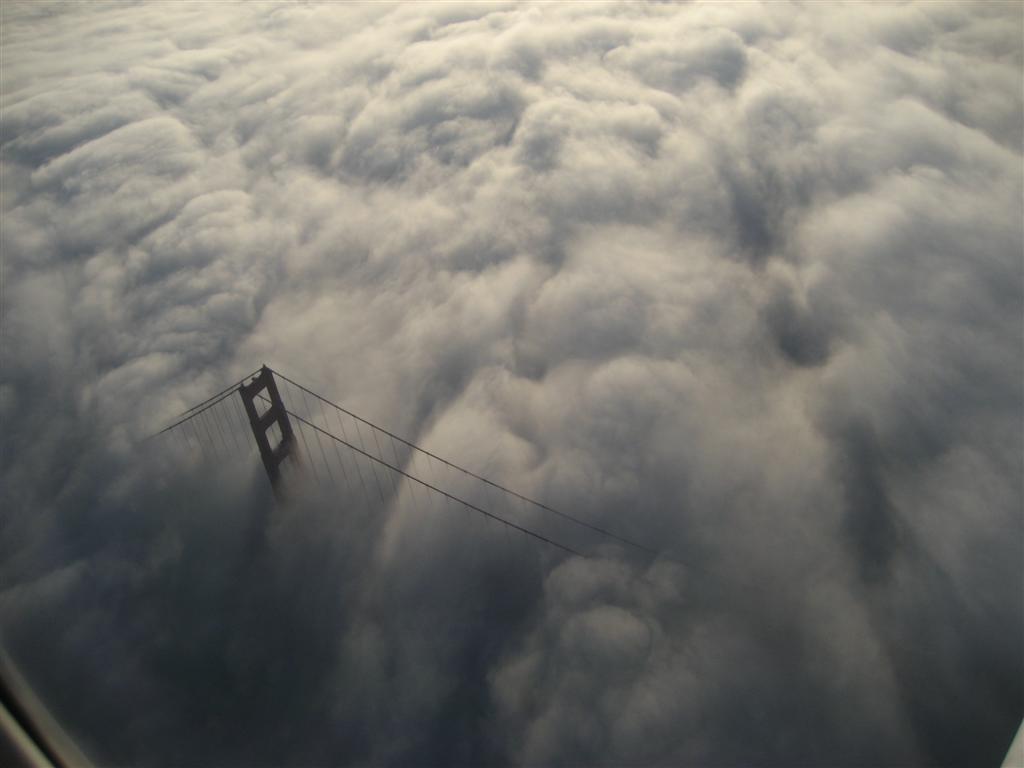 ….who having reached high office is no longer visible as Jew and has blended in with the indigenous population,
20
Gog & The Little Horn
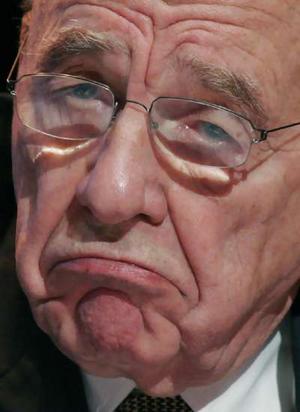 ….using such tricks as pretending to convert to Christianity or marrying into the aristocracy. However, their allegiance is not to the host state, but to their Zionist satanic agenda.
Rupert Murdoch
21
Gog & The Little Horn
Ezekiel 38 15:  And thou shalt come from thy place out of the north parts, thou, and many people with thee, all of them riding upon horses, a great company, and a mighty army:
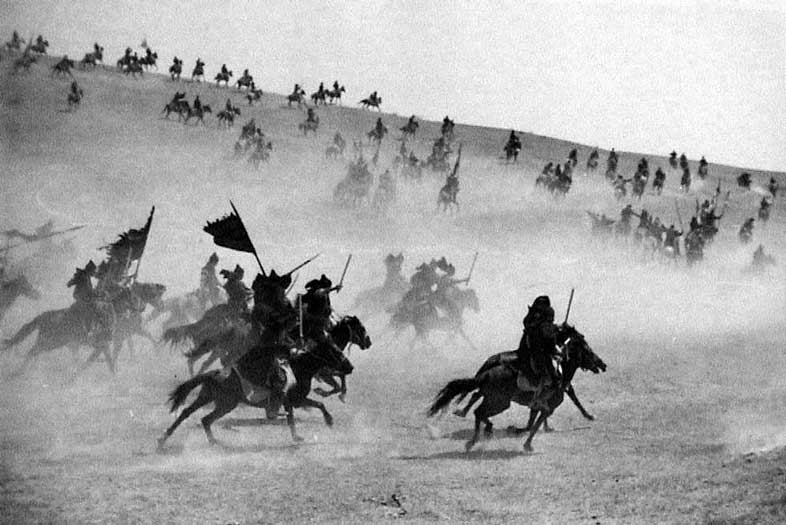 Genghis Khan
22
Gog & The Little Horn
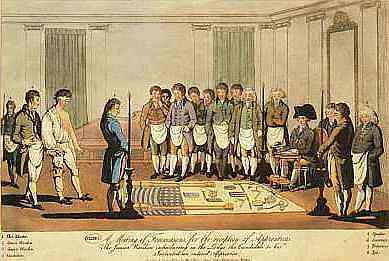 16 : And thou shalt come up against my people of Israel, as a cloud to cover the land; it shall be in the latter days, and I will bring thee against my land, that the heathen may know me, when I shall be sanctified in thee, O Gog, before their eyes.
The Covert  Attack Masonic & Secret Societies
23
Gog & The Little Horn
Daniel 7:8; I considered the horns, and, behold, there came up among them another little horn, before whom there were three of the first horns plucked up by the roots: and, behold, in this horn were eyes like the eyes of man, and a mouth speaking great things.
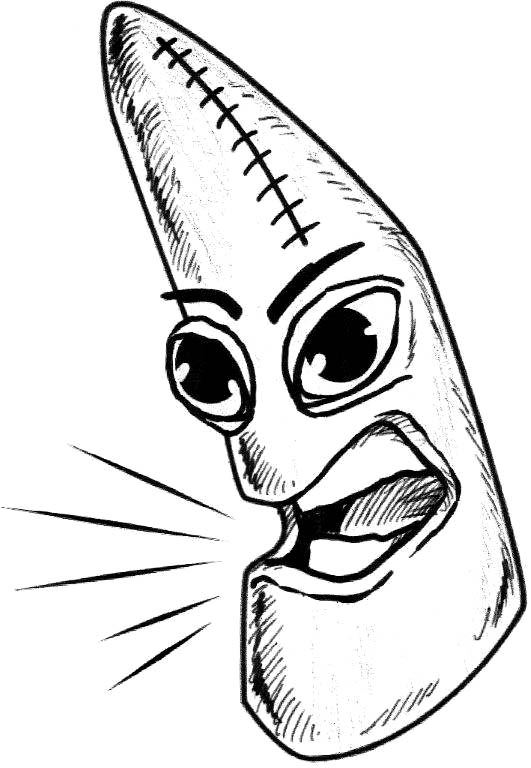 24
Gog & The Little Horn
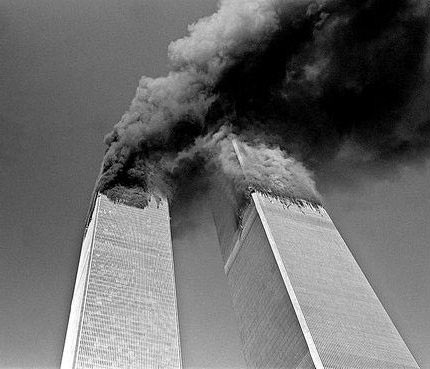 Not only that: On the basis of A = 1, B = 2, C = 3 etc,

Khazar = 11 + 8 + 1 + 26 + 1 + 18 = 65 = 6 + 5 = 11
Gog = 7 + 15 + 7 = 29 = 2 + 9 = 11
Jew = 10 + 5 + 23 = 38 = 3 + 8 = 11
The Former Twin Towers Form A Large 11
25
Gog & The Little Horn
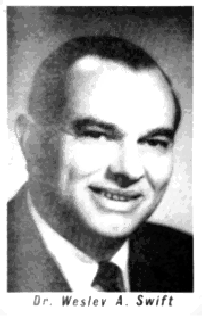 This gives us 33 (11+11+11) = The number of Masonic degrees! Dr. Wesley Swift stated that the Edomites were known as the people with funny handshakes!
26
Gog & The Little Horn
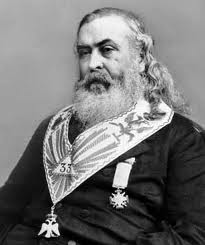 Eleven (11) is a sacred number. When eleven is multiplied by the perfect number 3, the number 33 is produced, a number of tremendous occult importance.
Albert Pike 33 Degree Mason
27
Gog & The Little Horn
The symbol of Amalek (an Edomite race) is a 5 pointed star, hence their military nerve centre the pentagon, is a 5 pointed star in plan.
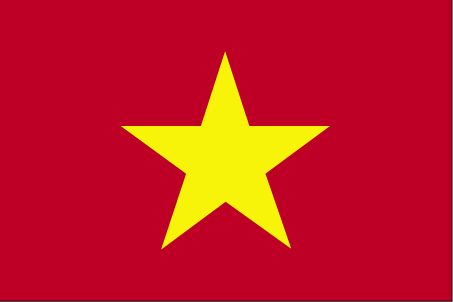 28
Gog & The Little Horn
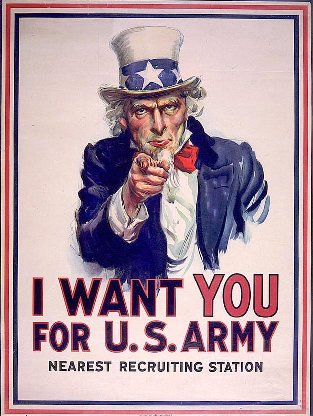 The 5 pointed star was prominent on the hat of uncle Sam when calling the Americans to take up arms against their German cousins.
29
Gog & The Little Horn
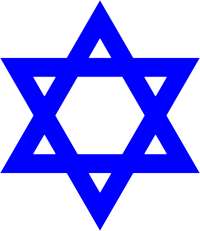 The 6 pointed star of Moloch and Astarte, which is an emblem of the Rothschilds and is on the flag of their large real estate area in the Middle East known as the Israeli state.
30
Gog & The Little Horn
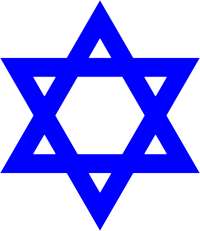 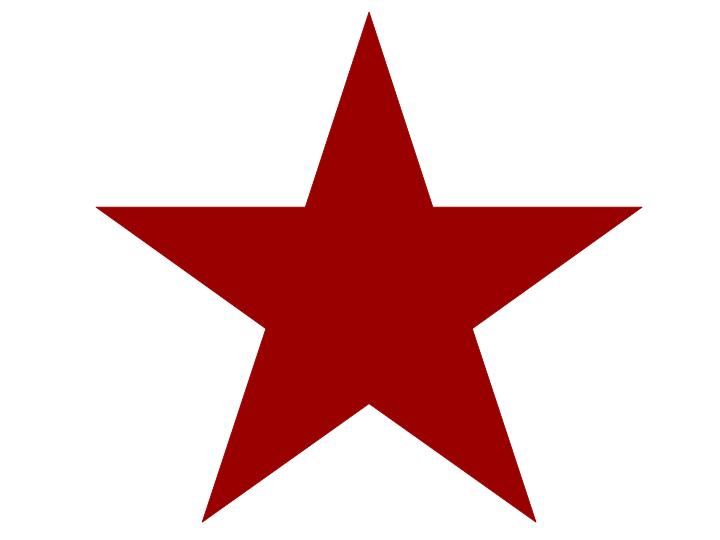 Thus again we have 5 + 6 = 11 (the number of Gog)
31
Gog & The Little Horn
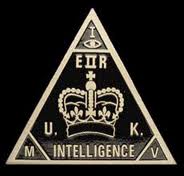 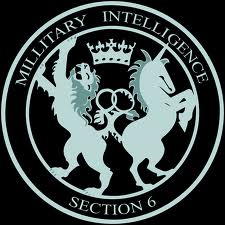 Note in The UK (Gog’s Headquarters) we have 2 main intelligence Services MI5 & MI6  (there is no MI1-2-3 or 4) 5 + 6 = the number of Gog
32
Gog & The Little Horn
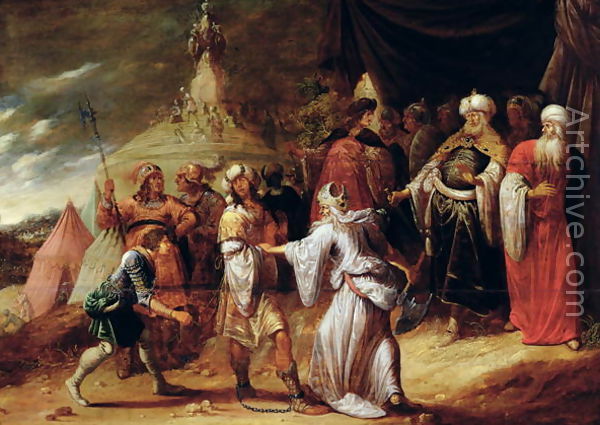 Moreover, a number of Bible versions refer to Agag King of the Amalekites as either Agog or Gog
Samuel Killing Agag, King of the Amalekites
33
Gog & The Little Horn
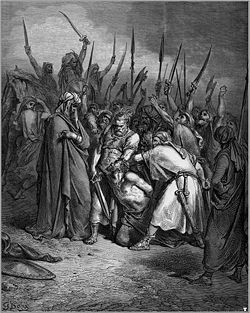 …..which further associates the name with Amalek-Edom or modern day Jewry whom Yahweh would have war with from generation to generation. Exodus 17:16
Amalekites
34
Gog & The Little Horn
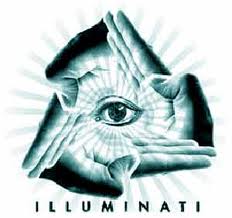 The Illuminati reconstituted itself with its occult knowledge having been acquired from ancient Egypt, using the vehicle of the Knights Templar an outwardly very respectable organisation, that assisted pilgrims going to Jerusalem.
The All Seeing Eye
35
Gog & The Little Horn
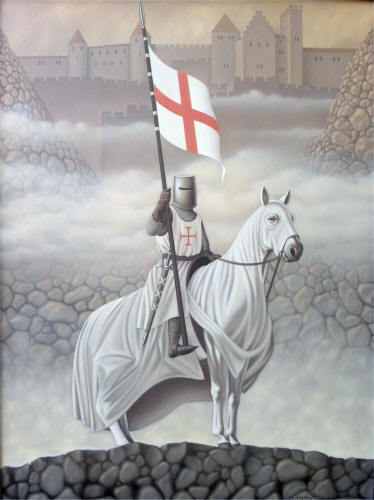 It was set up in 1111, but did not become officially recognised until 9 years later. Hence the importance of 9 & 11 for the orchestration of major disasters on September 11th i.e. the great fire of London,
36
Gog & The Little Horn
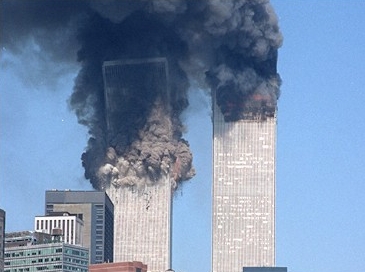 …..the twin towers (which themselves form a number eleven!) and the 2009 financial collapse.
37
Gog & The Little Horn
Some Other Notable 911 Events
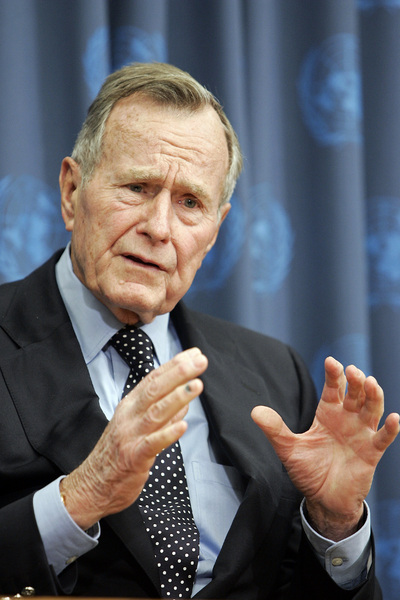 11. 9. 1990: George H. Bush announces the coming of the New World Order (NOW)
38
Gog & The Little Horn
Some Other Notable 911 Events
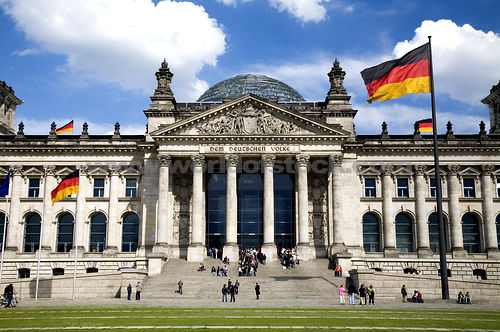 9. 11. 2007: The “Big Brother” Telecommunicati-ons Surveillance Law is passed in the German Bundestag.
39
Gog & The Little Horn
Some Other Notable 911 Events
9. 11. 1989: The “Fall of the Berlin Wall”, with disastrous economic consequences for the citizens of the former German Democratic Republic.
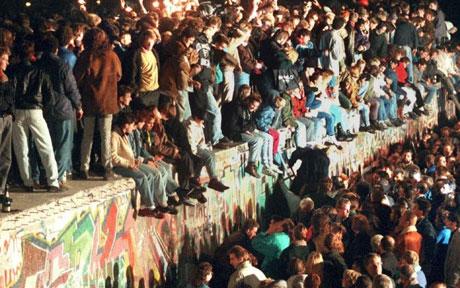 40
Gog & The Little Horn
Some Other Notable 911 Events
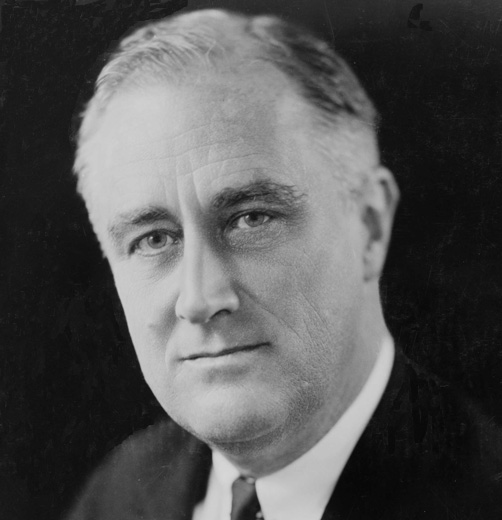 11. 9. 1941: U.S. President Roosevelt, a High-Degree Freemason himself, states publicly that he (without declaring war) gave the order to fire on German militaryVehicles.
41
Gog & The Little Horn
Some Other Notable 911 Events
9. 11. 1938: The “Crystal Night” or “Night of the Broken Glass”; the NSDAP attacks Jewish fellow citizens, their synagogues and property – the fruit of the anti-Semitic seeds sown by Freemason and founder of the Thule Society, Rudolf von Sebottendorf (left).
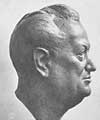 42
Gog & The Little Horn
Some Other Notable 911 Events
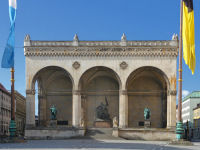 8./9. 11. 1923: “March on the Feldherrnhalle” (Field Marshal’s Hall) – Hitler coup in Munich
43
Gog & The Little Horn
Some Other Notable 911 Events
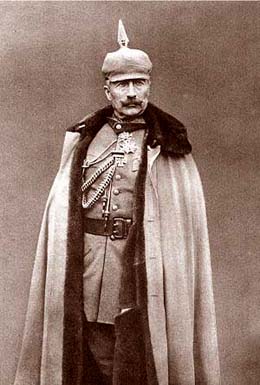 9. 11. 1918: Revolution and overthrow of the Kaiser in Berlin. Prior to this there had been a Communist revolution in Munich (civil war).
German Kaiser Wilhelm II abdicated on November 9th 1918.
44
Gog & The Little Horn
Some Other Notable 911 Events
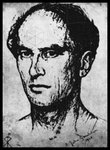 Rudolf von Sebottendorf gave a speech in Berlin which already contained the quintessence of “Third Reich ideology”.
45
Gog & The Little Horn
Some Other Notable 911 Events
(By way of explanation): “German Reich ideology”, from 1870 or so onwards, was undoubtedly wrong and gave rise to “Hitler mania”. Johann Wolfgang von Goethe (left) warned that: “The German faces no greater danger than trying to improve himself through or with his neighbours.
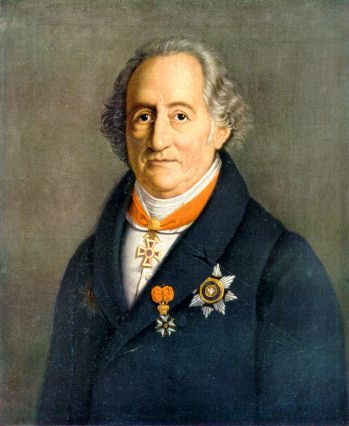 46
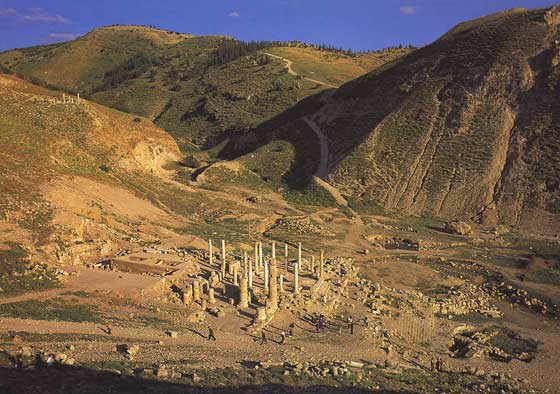 Gog & The Little Horn
The Hebrew word for Gog is “Gowg” means "roof, covering, or mountain."  Coming up as a cloud means covert or in secret. Mountain would also tie up with the other biblical name for Edom, that is mount Seir.
47
Gog & The Little Horn
Undercover aptly describes freemasons who operate in secret from their Masonic lodges under the symbol of the all seeing eye for the little horn was full of eyes, like the eye of a man,
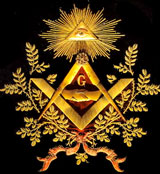 48
Gog & The Little Horn
….a subliminal warning that we are under surveillance. Being that the UK, is Gog’s headquarters would explain why the UK has more surveillance cameras than any other country.
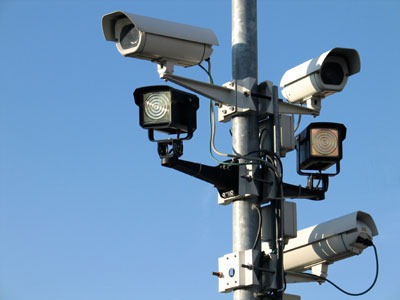 49
Gog & The Little Horn
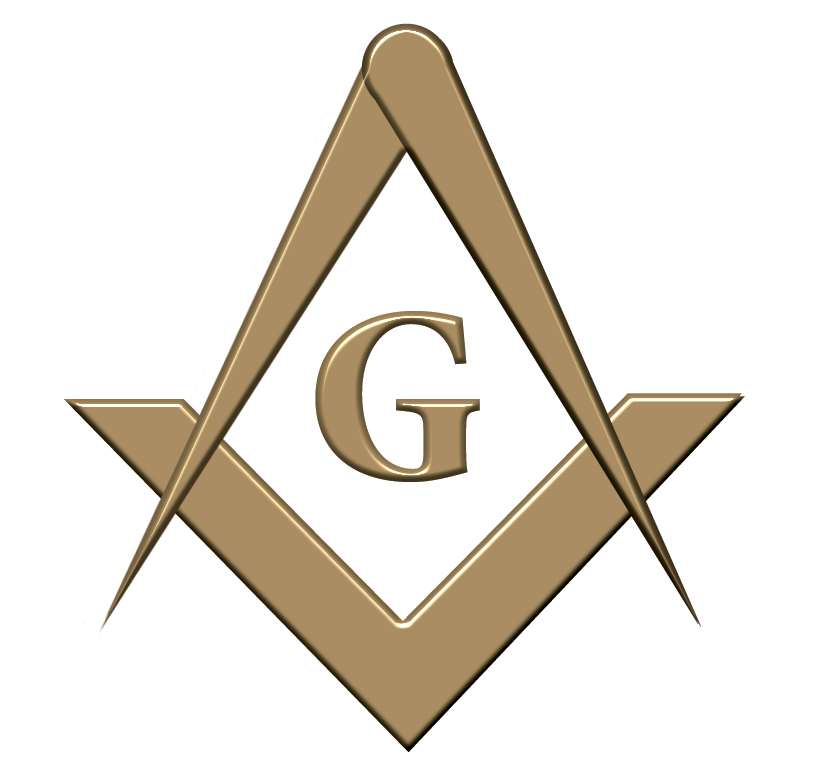 Further, the Masonic symbol with compass and the inverted set square could also represent a roof and the large letter G above it Gog.
50
Gog & The Little Horn
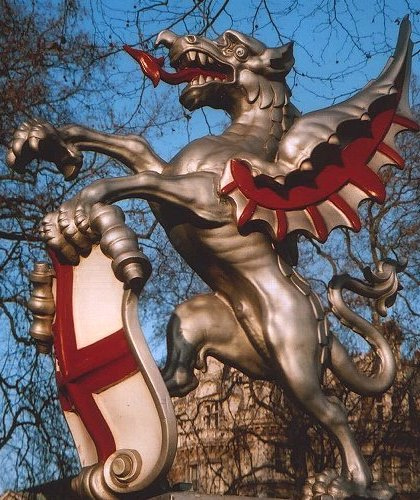 The City of London is the citadel of the beast and Gog.
51
Gog & The Little Horn
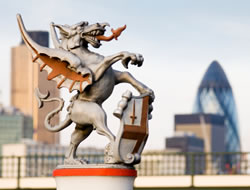 The area of the City is 677 acres = 666 (No. of the beast) + 11 (No. of Gog) = 677.
52
Gog & The Little Horn
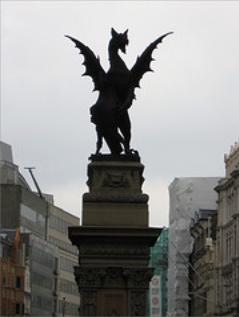 The city of London is also known as the city of dragons, the most famous being at temple bar.
53
Gog & The Little Horn
The City of London is an independent state, even the Queen has to seek permission from the Lord Mayor before she can enter.
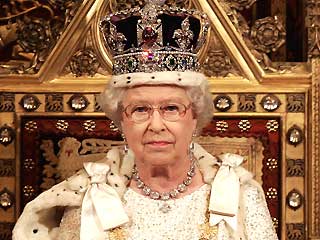 54
Gog & The Little Horn
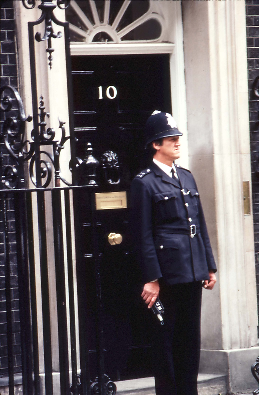 London is also the premier capital of modern Israel where the Prime minister resides at No.10 (ten horns or ten tribes) Downing street,
55
Gog & The Little Horn
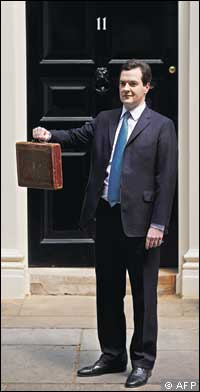 …while the controlling representative of the City of London resides at No.11 again the number of Gog.
56
Gog & The Little Horn
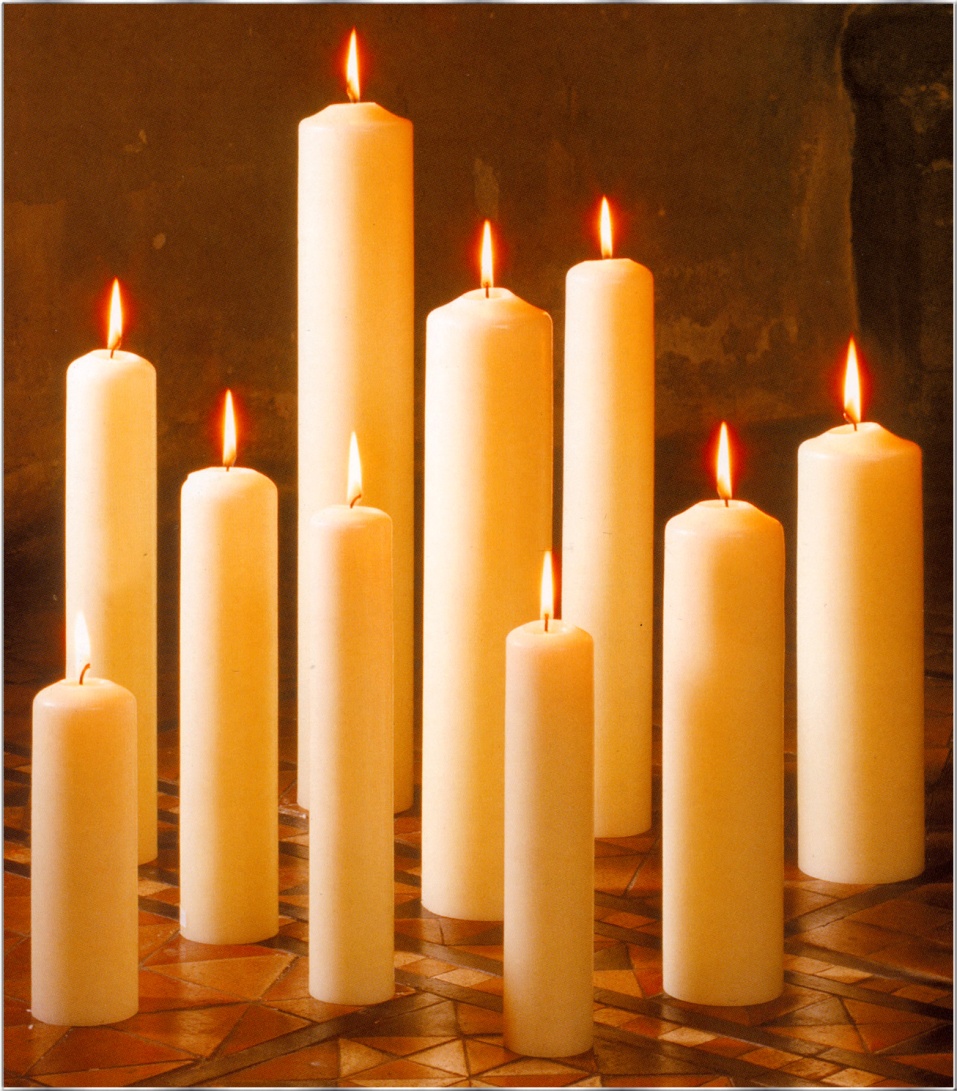 11 - The subversion and undoing of 10; a flawed addition to that perfect order. 11 - the Antichrist/Prince is known as the 11th Horn. Lucifer = “Light Bearer” has 11 letters!
57
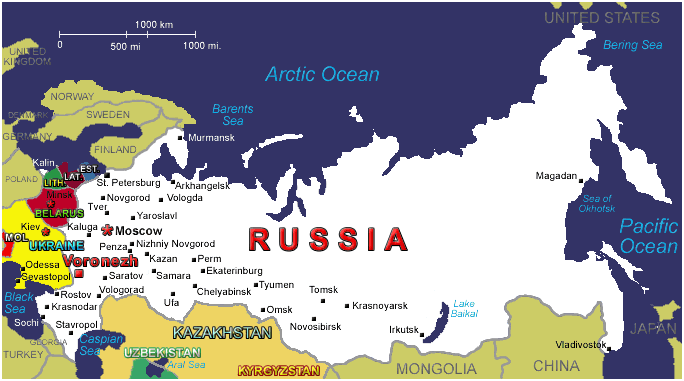 Gog & The Little Horn
Another interesting fact is that; of the 190 nationalities within the old USSR the 11th in population size was the Jews (Gog).
58
Gog & The Little Horn
Aquarius is the 11th sign in the Zodiac. We are since August 11, 1999 in the "Age of Aquarius" [Aqua = water = Satan's offspring coming in as a flood] which ended the 2,000 year reign of Pisces [True Christianity].
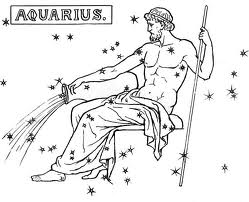 59
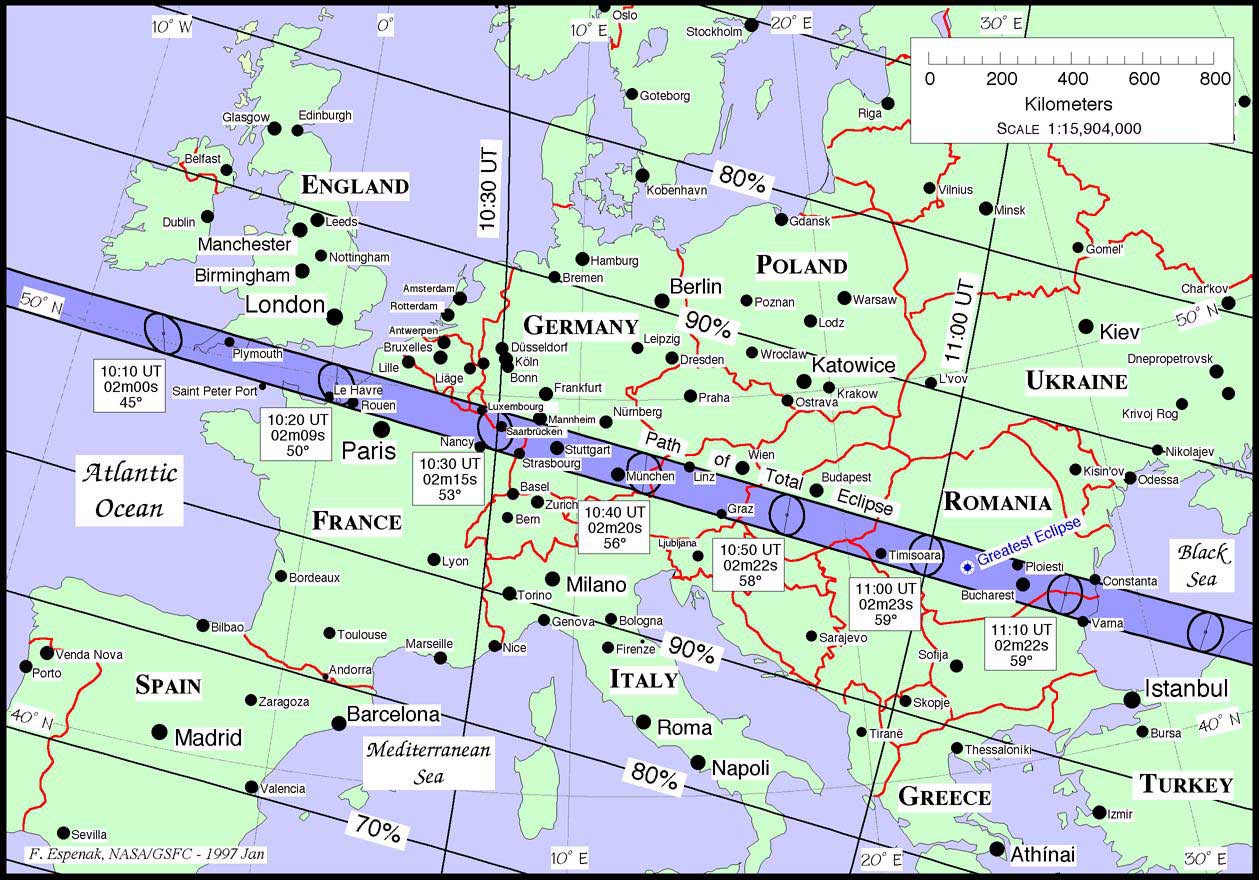 Gog & The Little Horn
Another astounding fact is that on the August 11th 1999 Solar Eclipse which occurred at precisely 11:11 [over Cornwall, UK].
60
Gog & The Little Horn
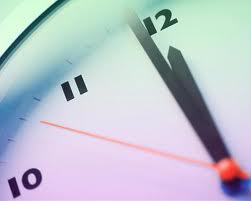 Biblical numerology – 11 = 11th Hour – Nearing Christ’s return. To Britain??
61
Gog & The Little Horn
Also a warning to the 11th horn your time is nearly up! Mr. Vic. A. Proposch  of Australia published an article showing another numerological significance of the eclipse, was that knowledge would be increased, that is of the enemies machinations
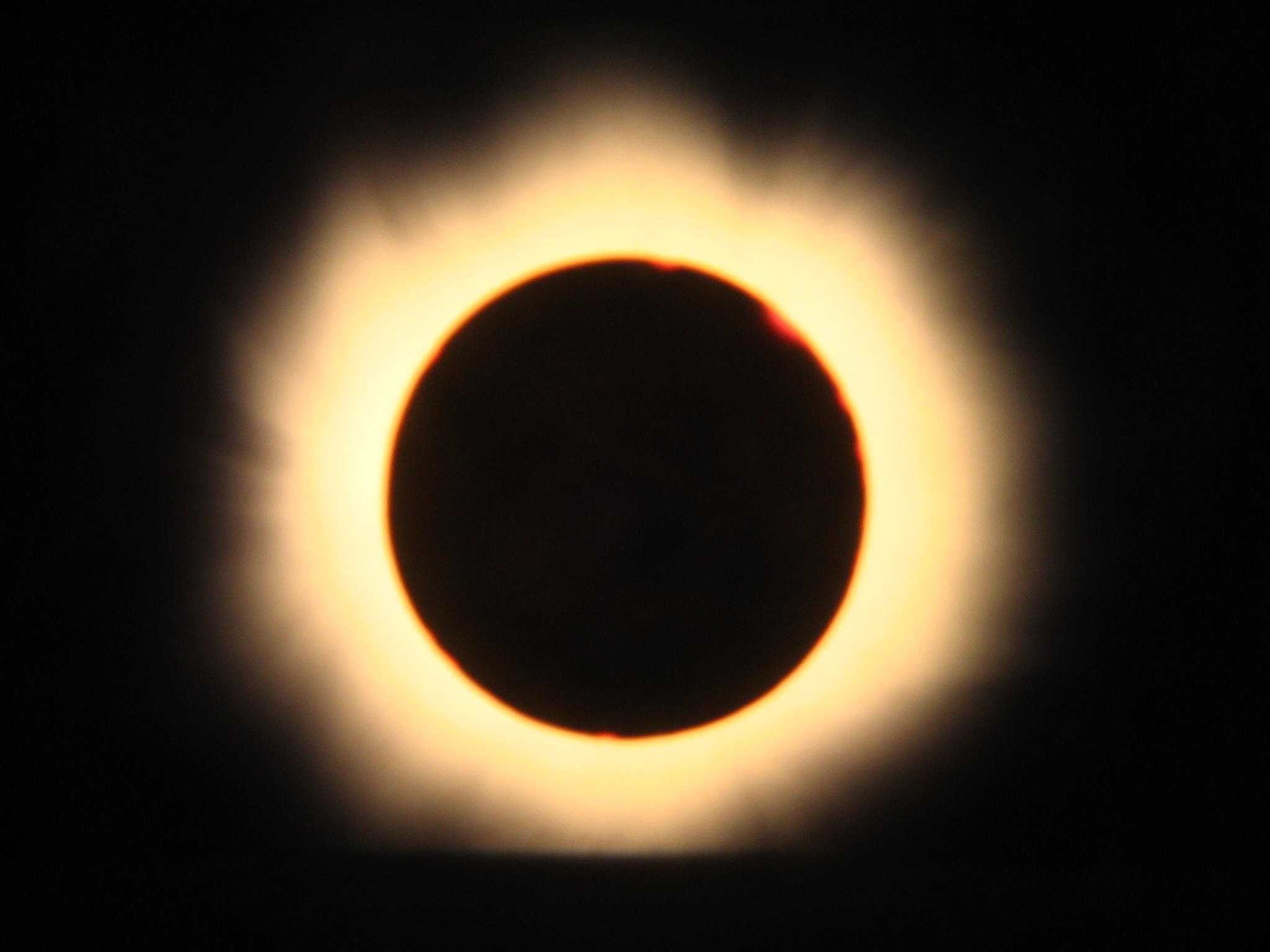 62
Gog & The Little Horn
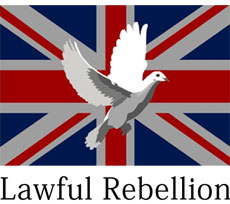 ….since the spread of alternative news on the Internet people are beginning to wake up.
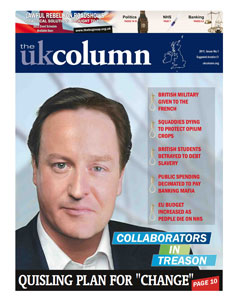 63
Gog & The Little Horn
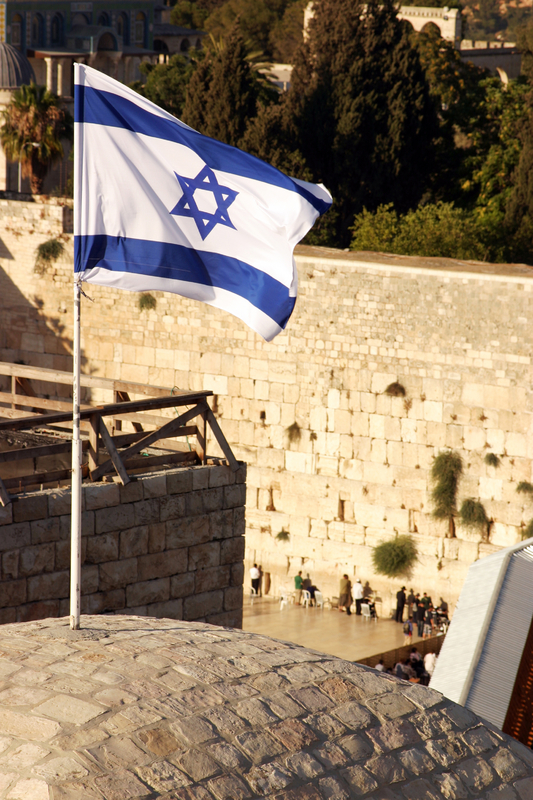 It is interesting to note that only a mere eleven minutes after the Zionist declaration of the Palestinian partition and independence of the Israeli State on May 14, 1948,….
64
Gog & The Little Horn
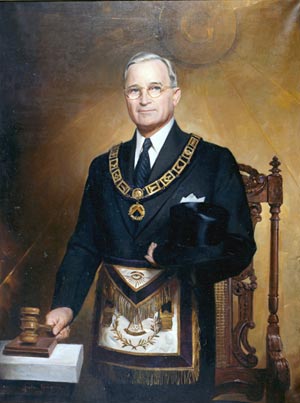 President Truman (left) recognized Israel as an independent Jewish State.
65
Gog & The Little Horn
Another point to note is that under the UK bankruptcy Act and when a firm goes into liquidation of its assets, it is said to be under chapter 11 of that act and that is when the bank takes control, which as we know is Gog!!
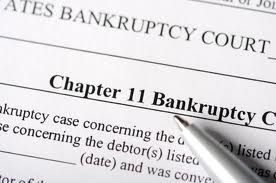 66
Gog & The Little Horn
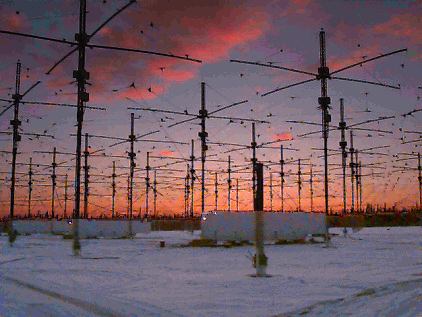 Readers of previous issues of the New Ensign will be aware that Gog has been secretly attacking us through its scalar wave technology via HAARP
HAARP Alaska Complex
67
Gog & The Little Horn
….and its network of microwave transmitters using ELF (extra low frequency) waves. Those readers who speak German will know that elf is German for number eleven!
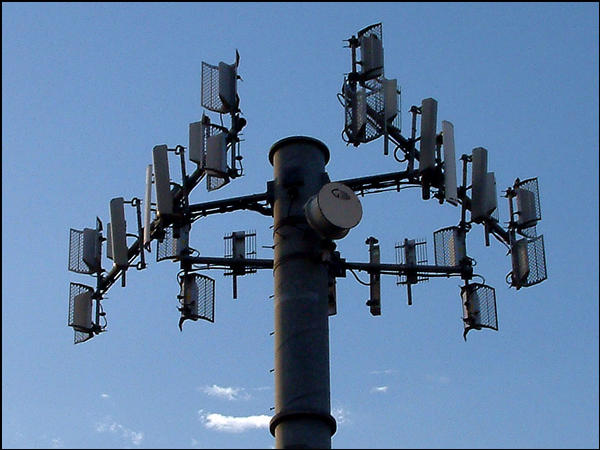 68
Gog & The Little Horn
We must also remember that Gog has been interfering with Scriptures. In the original KJV Bible there were 80 books, a good number (8 God x 10 ten tribes = 80).
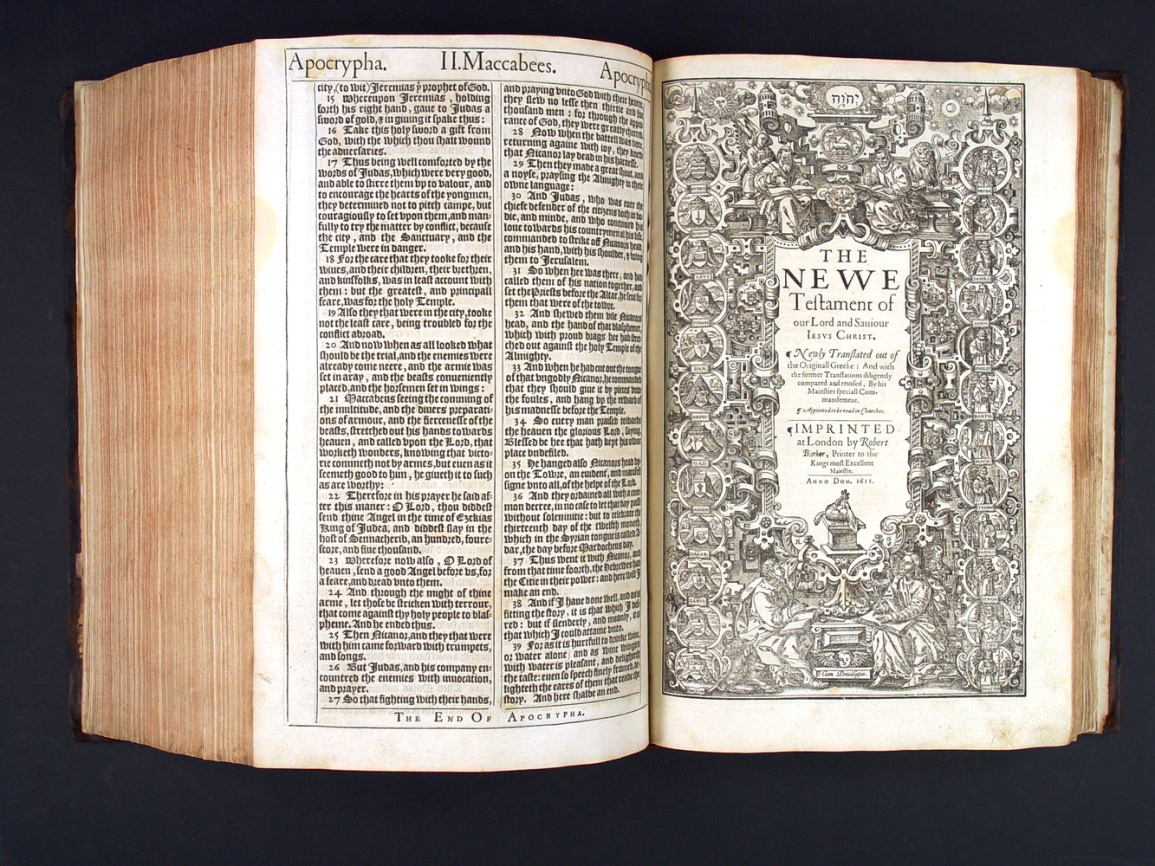 69
Gog & The Little Horn
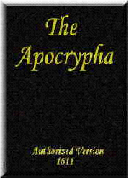 However when the Jesuit (Jewish) committee called the biblical destruction group was set up in 1776, whose objective was to remove the opiate (Scriptures) of the people.
70
Gog & The Little Horn
Interestingly, 50 years later in 1826, the committee was disbanded, the same year the apocrypha was removed from the Bible leaving only 66 books (6 man x 11 Gog)
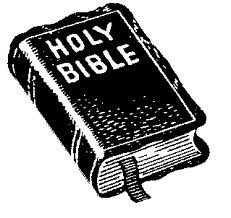 71
Gog & The Little Horn
11 years after Robert Campbell received Royal assent for his fairs, he led the Campbells against the MacDonalds in the infamous Glencoe massacre, on the orders of William (of Orange) and his (important) Stuart wife, Mary.
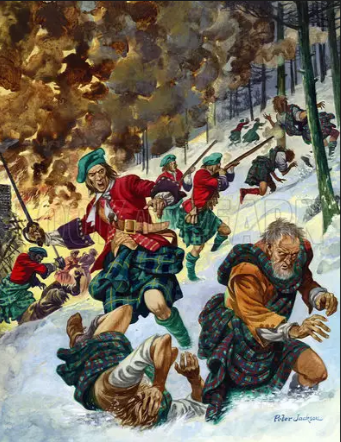 72
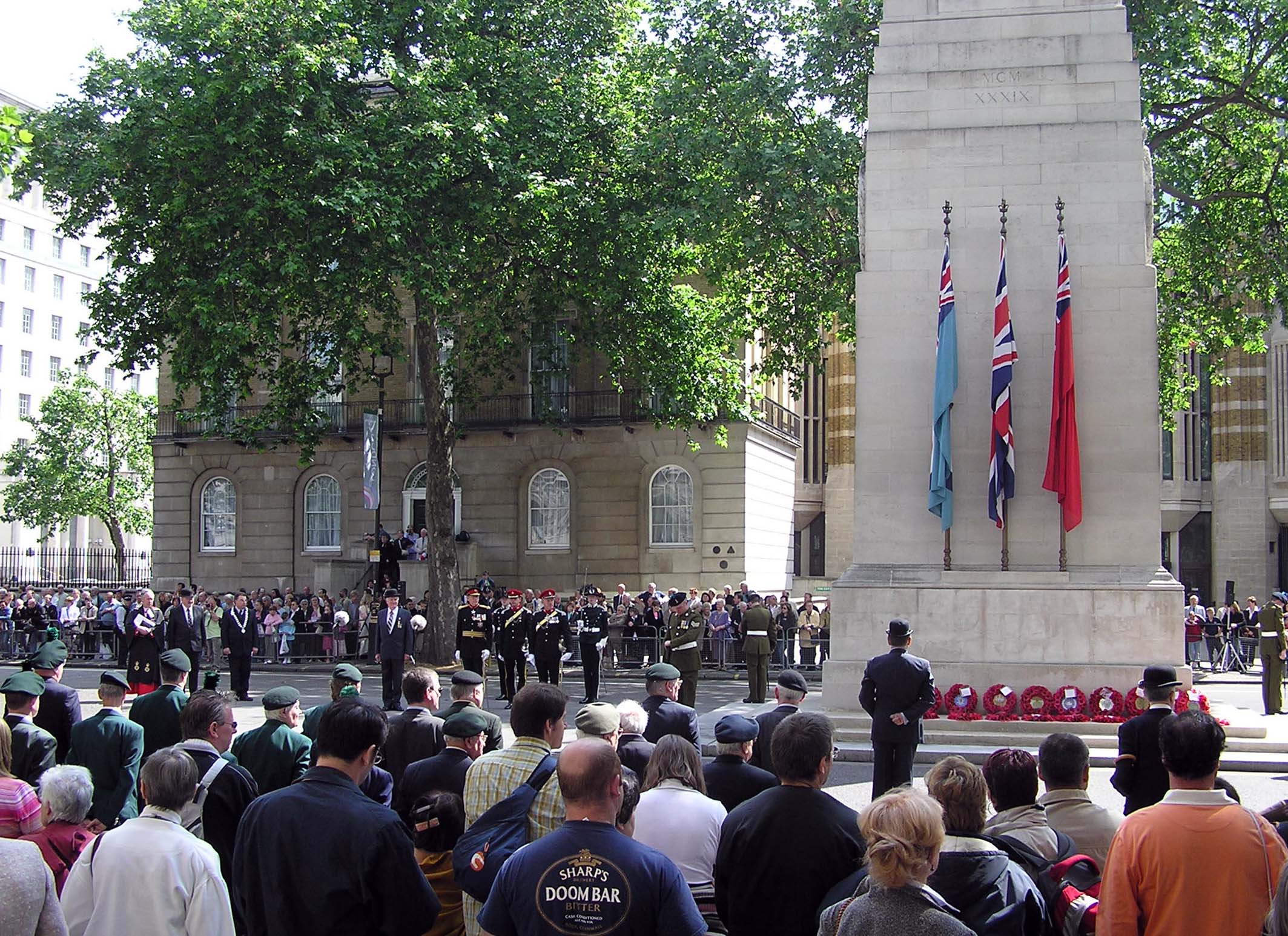 Gog & The Little Horn
Finally, Gog ensures that its massacres are remembered on its special day here in the UK on 11/11 at 11am each year
73
Gog & The Little Horn
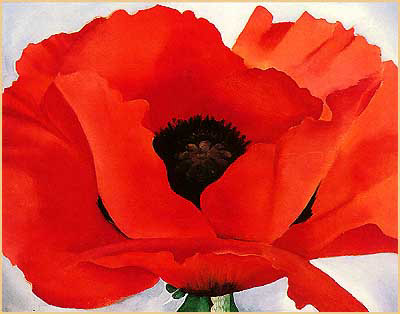 ……with fittingly the red poppy - red for Esau also the symbol for its covert drug weapon.
74
Gog & The Little Horn
However, this is not to deprecate our brave men who were deceived into thinking that they were fighting for their country.
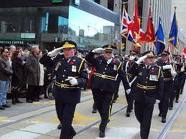 75
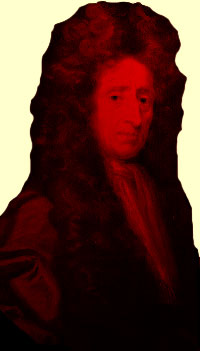 The Story Of Gog And Magog
A thought to leave you with
"Whenever the legislators endeavour to take away and destroy the property of the people, or to reduce them to slavery under arbitrary power, they put themselves into a state of war with the people, who are thereupon absolved from any further obedience ... " John Locke (1632-1704),
Howbeit no man spake openly of him for fear of the Jews. (John 7:13)
76
The Story Of Gog And Magog
The End Of Part 12
To be continued …..
77